11 - Cercles et triangles
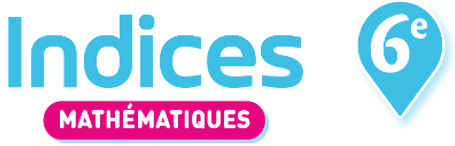 La somme des mesures des angles d’un triangle
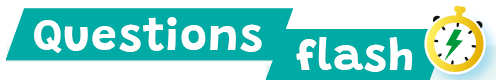 1  Dans chaque cas, calculer la mesure manquante :
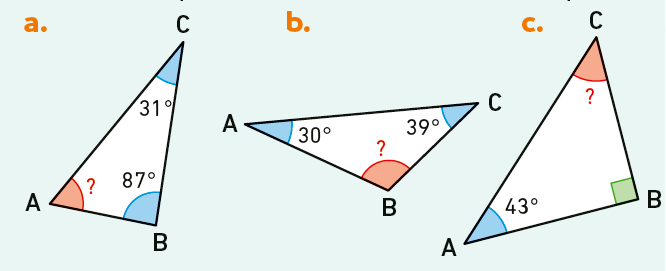 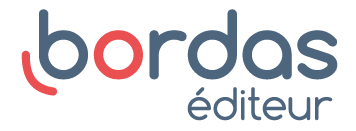